UNIT 3: SYSTEM MODELS AND CONTROLLERS 	   12
Building blocks of Mechanical, Electrical, Fluid and Thermal Systems, Rotational – Transnational Systems, Electromechanical Systems – Hydraulic – Mechanical Systems. Continuous and discrete process Controllers – Control Mode – Two – Step mode – Proportional Mode – Derivative Mode – Integral Mode – PID Controllers – Digital Controllers – Velocity Control – Adaptive Control – Digital Logic Control – Micro Processors Control
SYSTEM MODELS
These are equations which describe the relationship between the input and output of a system
Forecast behaviour of a system under specific conditions
Eg: Like a child building houses, car, cranes and etc
In this each building block is consider to have a single property or functions
Building Blocks of Mechanical- Translational
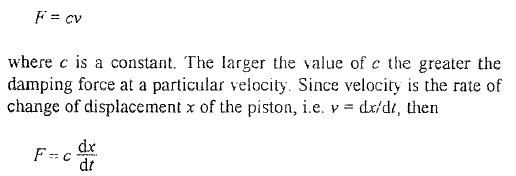 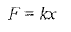 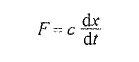 SPRING
DASHPOT
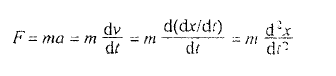 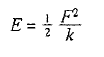 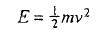 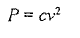 Building Blocks of Mechanical- Rotational
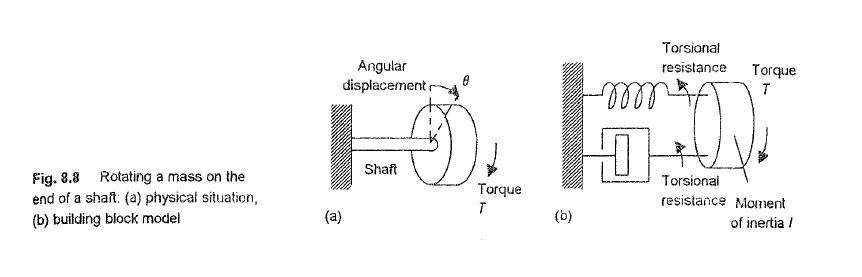 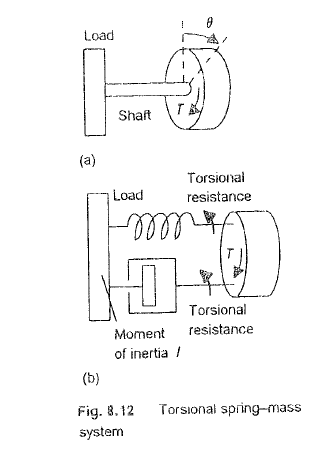 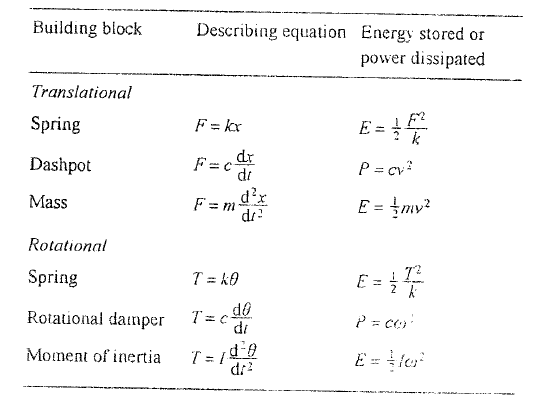 Building Blocks of Electrical
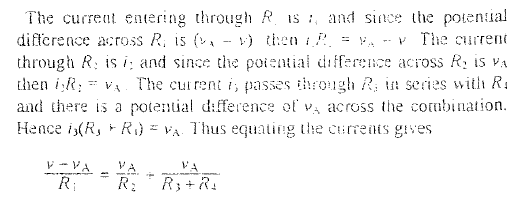 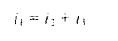 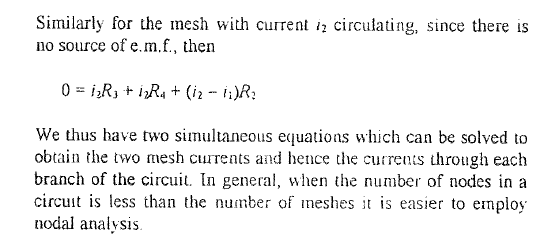 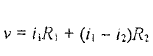 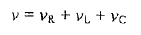 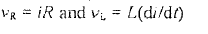 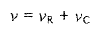 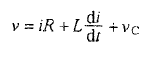 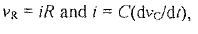 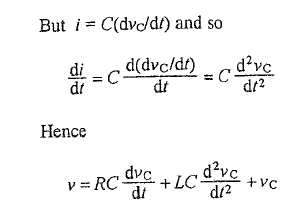 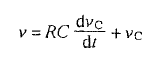 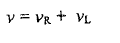 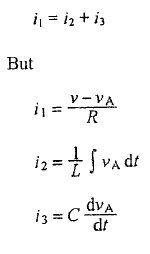 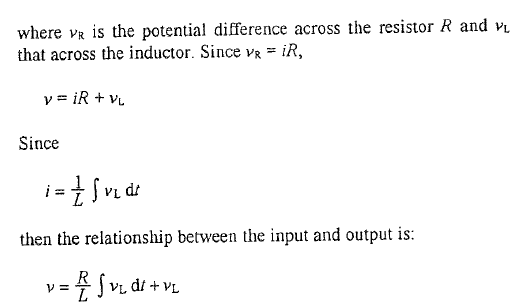 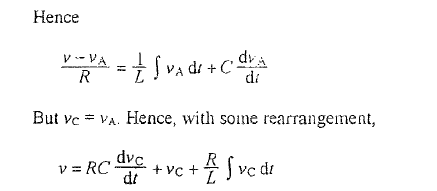 TYPES OF CONTROL MODES
The Two – Step Mode:
	The two-step mode of control is the bimetallic thermoset at that might be used with a simple temperature control system.
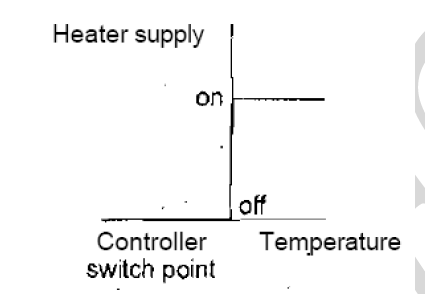 The Proportional Mode (P):
	The proportional mode (P) which products a control action that is proportional to the error. The correcting signal thus becomes bigger the bigger the error. 
	The proportional mode, the size of the controller output is proportional to the size of the error.
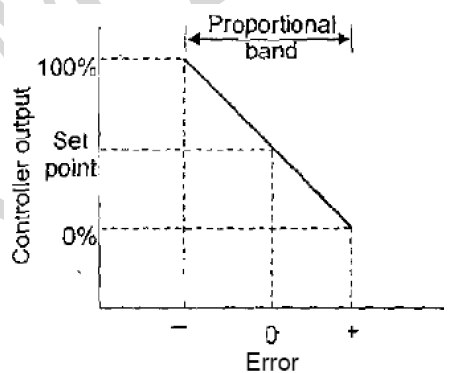 The Derivative Mode (D):
The derivative mode (D) which products a control action that is proportional to the rate at which are errors is changing
When there is a sudden change in the error signal the controller gives a large correcting signal 
When there is a gradual change only a small corrections signal is produced
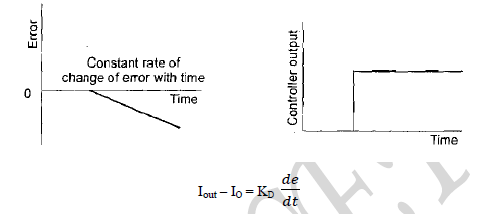 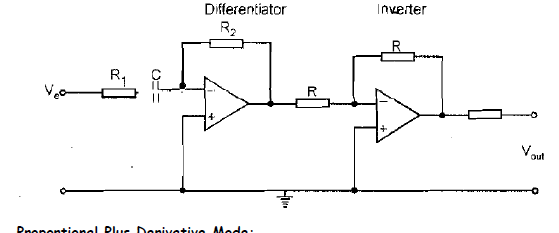 The Integral Mode (I): 
The integral mode (I) which produces a control action that is proportional to the integral of the error with time. 
It is one where the rate of change of the control output (I) is proportional to the input error signal.
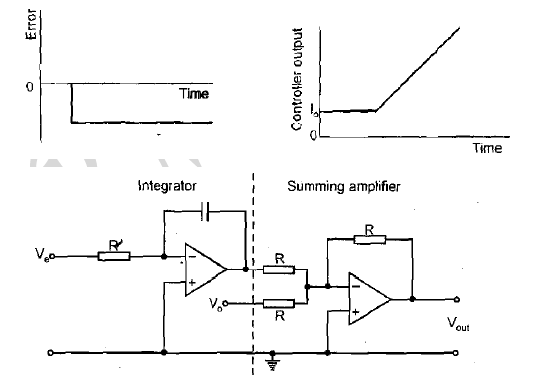 Digital Controllers:
It is having microprocessor is in control of the            closed-loop control system
The output is compared by the microprocessor with the set point value to give the error signal
	Uses:
Compares it with the set value and establishes the error. 
Samples the measured value. 
Carries out calculations based on the error value and stored values of previous inputs and outputs to obtain the output signal
VELOCITY CONTROL:
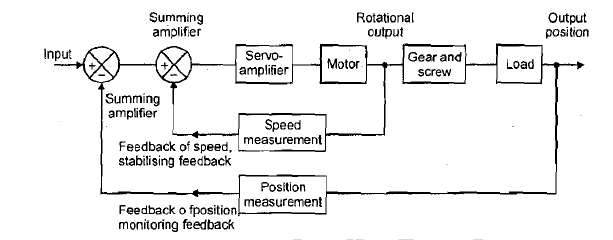 ADAPTIVE CONTROL: 
An adaptive control system which 'adapts' to changes and changes its parameters to fit the circumstances prevailing. 
It is used to be adapted to fit the circumstances, modifying them as the circumstances change.
Stages of Adaptive Control System: 
Starts to operate with controller conditions set on the basis of an assumed condition. 
Desired performance is continuously compared with the actual system performance. 
Control system mode and parameters are automatically and continuously adjusted.
Forms of Adaptive Control System: 
Gain-scheduled control 
Self – tuning 
Model-reference adaptive systems
Gain-scheduled control:
	It is sometimes referred to, pre-programmed adaptive control, pre-set changes in the parameters of the controller are made on the basis of some auxiliary measurement of some process variable
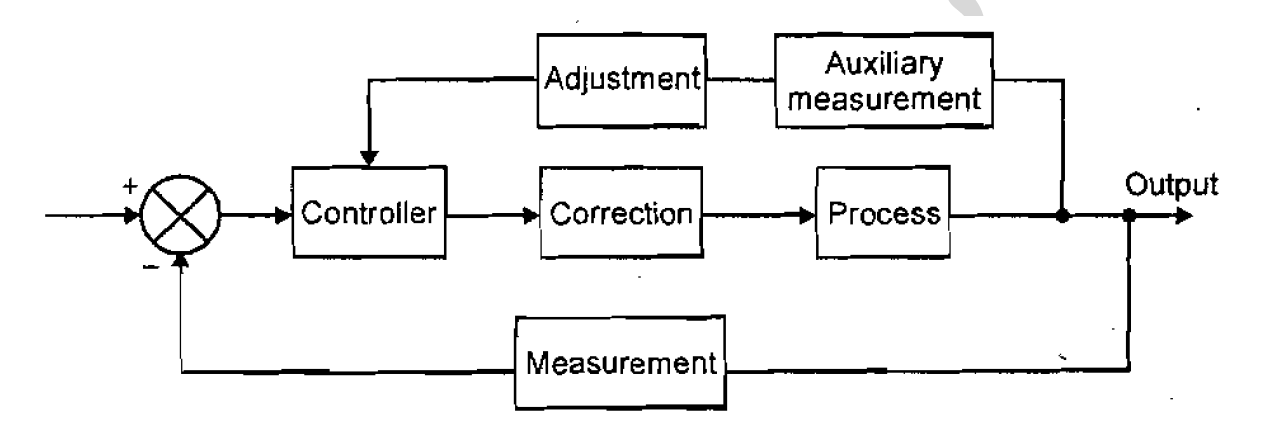 Self-tuning:
	Self-tuning control the system continuously tunes its own parameters based on monitoring the variable that the system is controlling and the output from the controller. 
It is often found in commercial PID controller
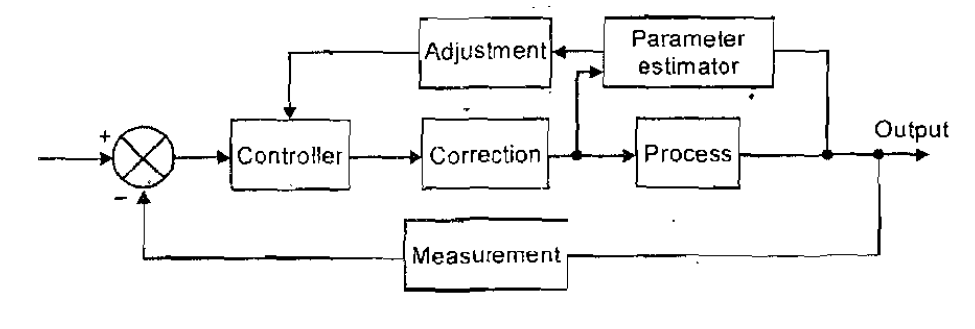 Model-Reference Adaptive Systems:
It is an accurate model of the system is developed
Difference between the actual output and the output from the model compared.
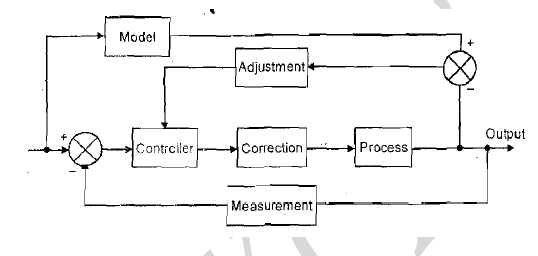